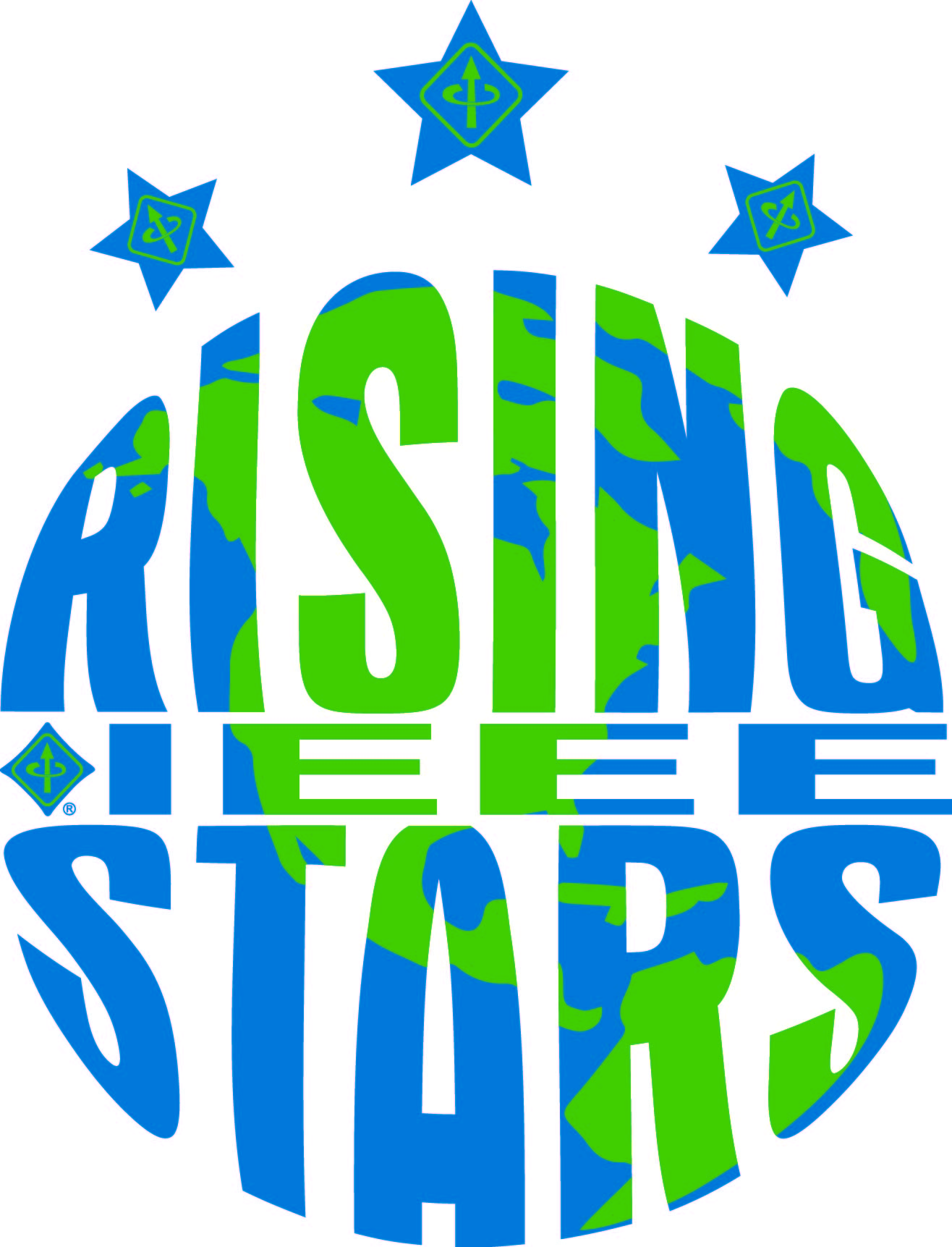 Rising Stars
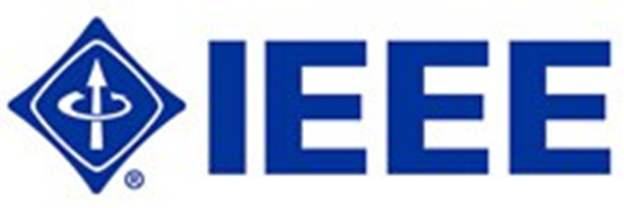 Conference Attendees
The target audience included:
University students
Young Professionals

Overall attendance was over 155 individuals
Offered a section rebate program similar to Sections Congress
Attendee gets approval from Section
Section reimburses attendee
Region/Conference provides partial support to the Section (~50%)
Program focus
Innovation 
Professional Development
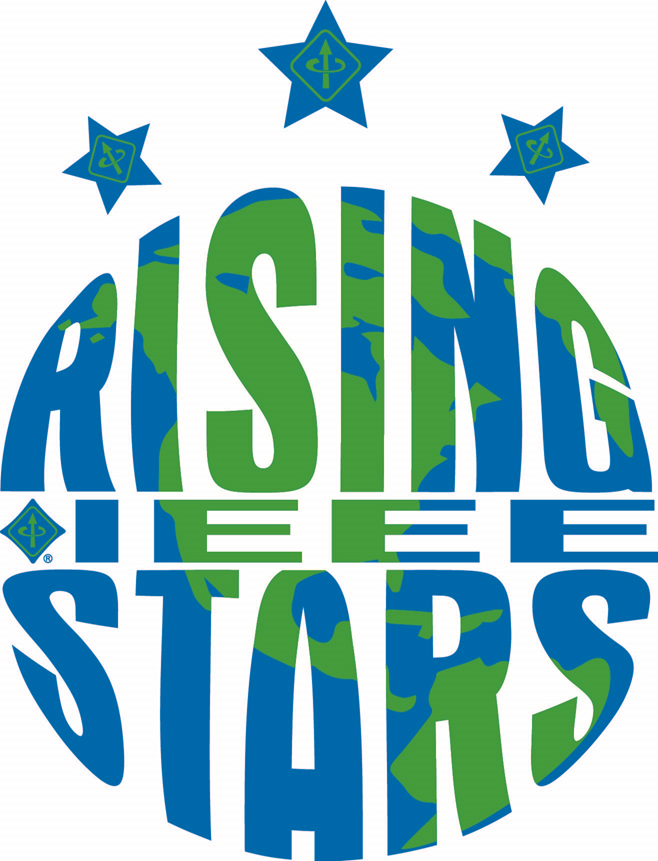 innovation
in·no·va·tion    
inəˈvāSH(ə)n/

a new method, idea, product

change, alteration, revolution, upheaval, transformation, metamorphosis, breakthrough
Participants were asked to look for….
New applications
  Creative ideas
  Things applicable to you….now
  Value enhancers
  Opportunities to network
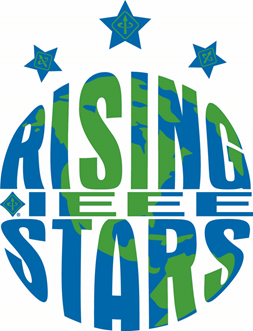 Program
NASA application
Entrepreneur
Vehicular safety systems
Internet of Things
Engineering Excitement
Rapid development tools
The NEXT BIG THING
Jobs of the Future
Personal Brand
Mentor-Mentee
Professional Networking
Corporate culture
Outreach opportunities
Saturday – 9:00
The program provided recognized experts that assured a mix of technical innovation and professional development topics
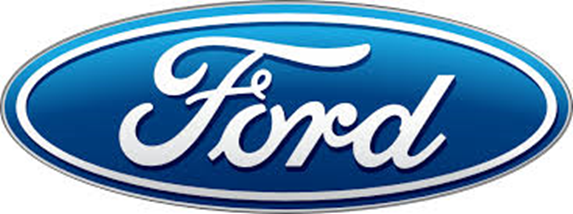 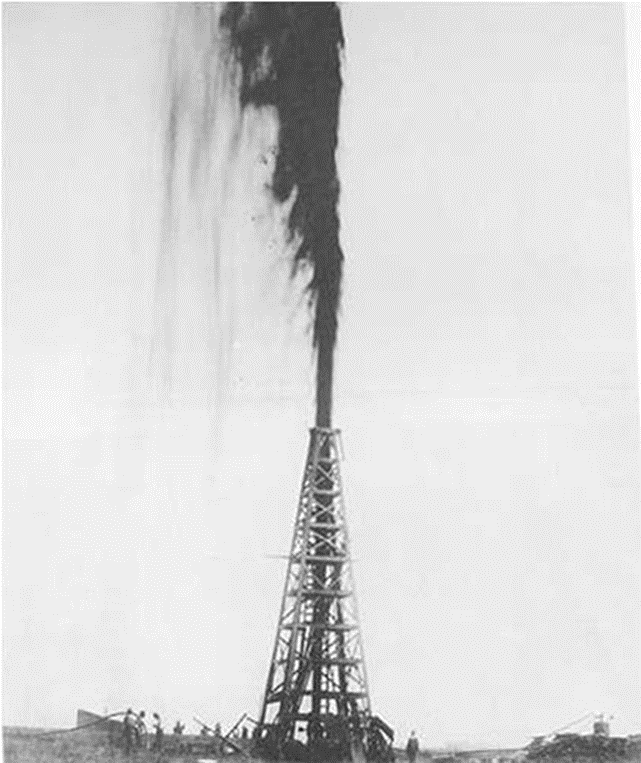 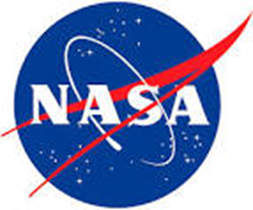 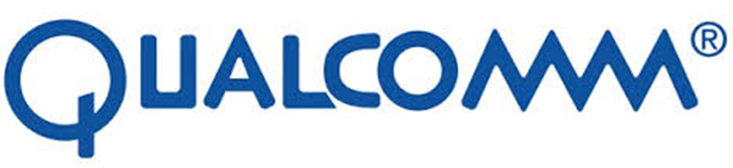 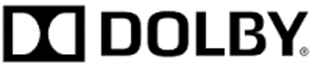 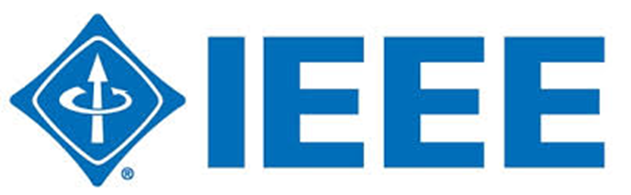 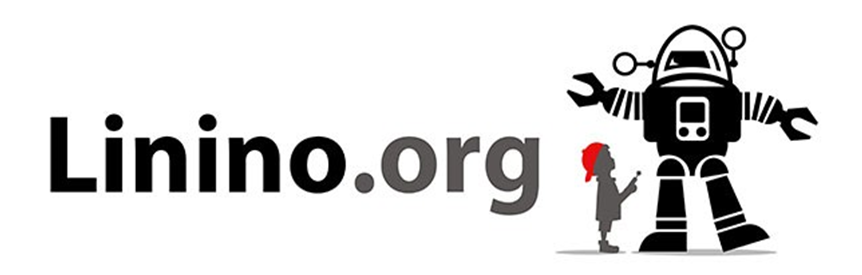 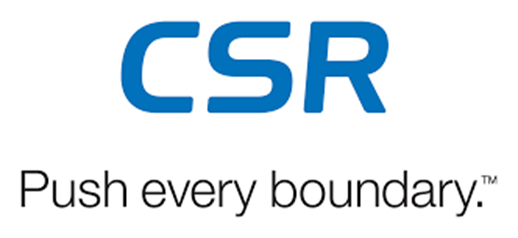 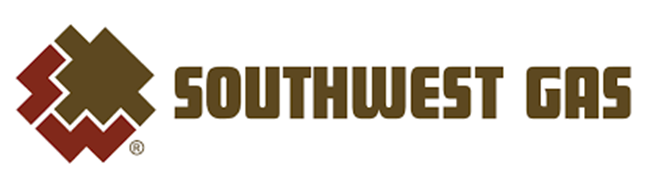 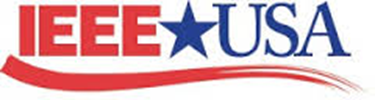 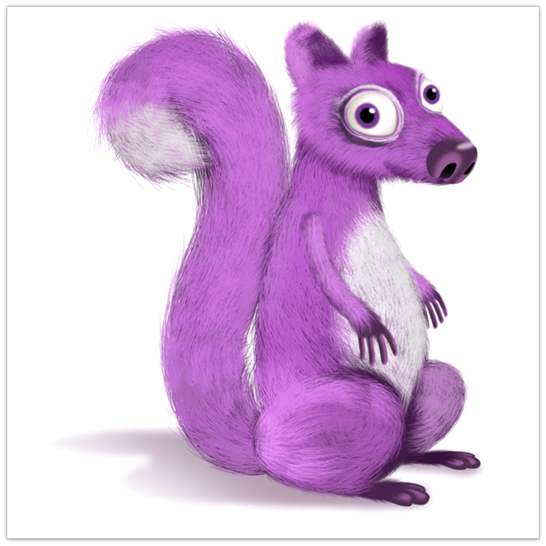 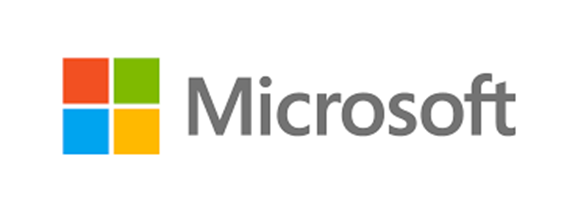 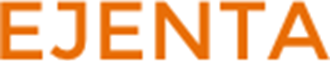 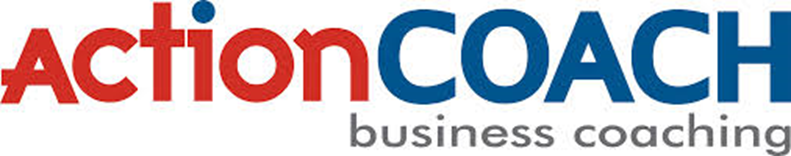 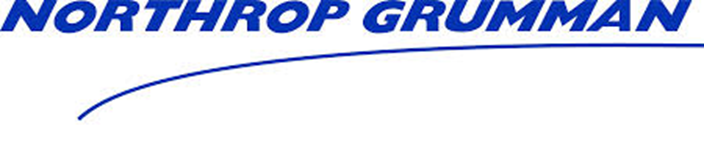 7
Sunday – 9:00
The major Agenda item for the conference closing was
	the Next BIG Thing
The addressed Entertainment, Power and the Internet of Things
Where is technology taking us?  
Importantly, where will you lead the next generation?
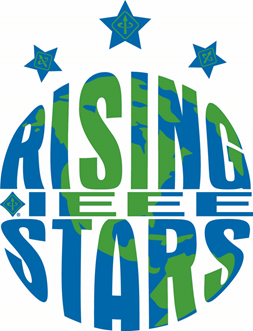 8
Conference fun
Resume review session
Arduino demonstration
Wild speakers
KÀ show by Cirque du Soleil Backstage Engineering Tour
Conference linkage to Storage Visions and CES
Each participant was asked to create a personal Action Plan
Think big picture
Make non-linear connections
Think long term versus today 
Be able to: 
Inspire
Connect
Share results
Continue development
Measure  outcomes
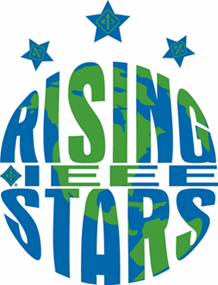 10
A final Conference expectation:Image transformation
If you were going to “pitch the brand”, what attributes about yourself would you highlight?
What does your marquee look like?
Exercise:  You have 500 people in an auditorium waiting for you to speak about yourself, your school, your company.  Write a title for your presentation.
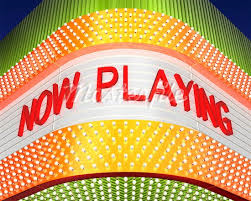 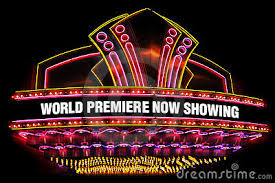 11
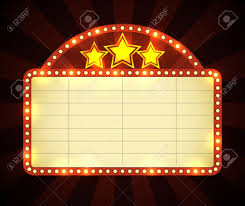 Andrews Productions and IEEE Films
Present

Assuring an Outstanding Life


Starring   Michael Andrews and 
		delightful newcomer Tom Coughlin 
and a cast of 1000’s
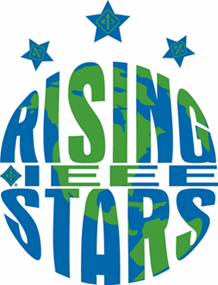 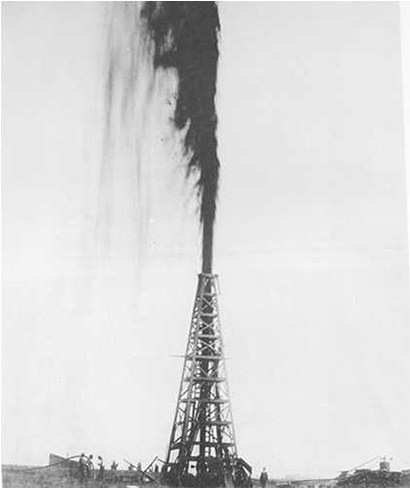 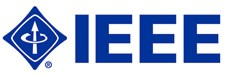 Spindletop
13
Thank you !
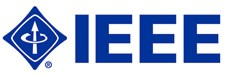